EXPECTATIVAS DE CONDICIONES DE MERCADO REASEGURADOR PARA LOS PRÓXIMOS AÑOS
Mercado de Reaseguro
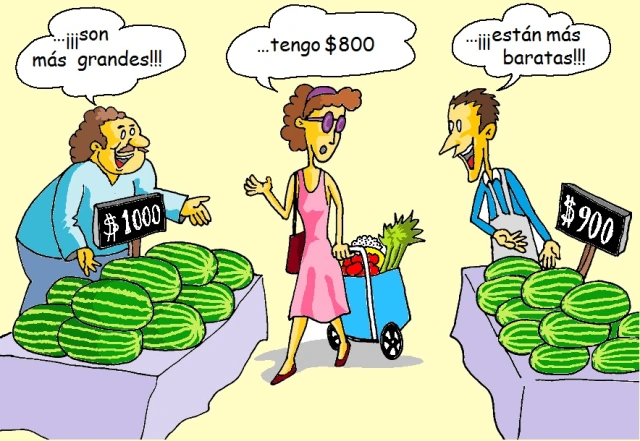 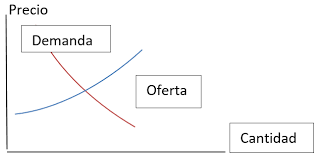 3
Ciclo de Reaseguro
Mercado Duro
Resultado Operativo

Resultado Suscripción 
       +
Resultado Financiero
Mercado Blando
Fuente: Propia
4
Mercado Duro
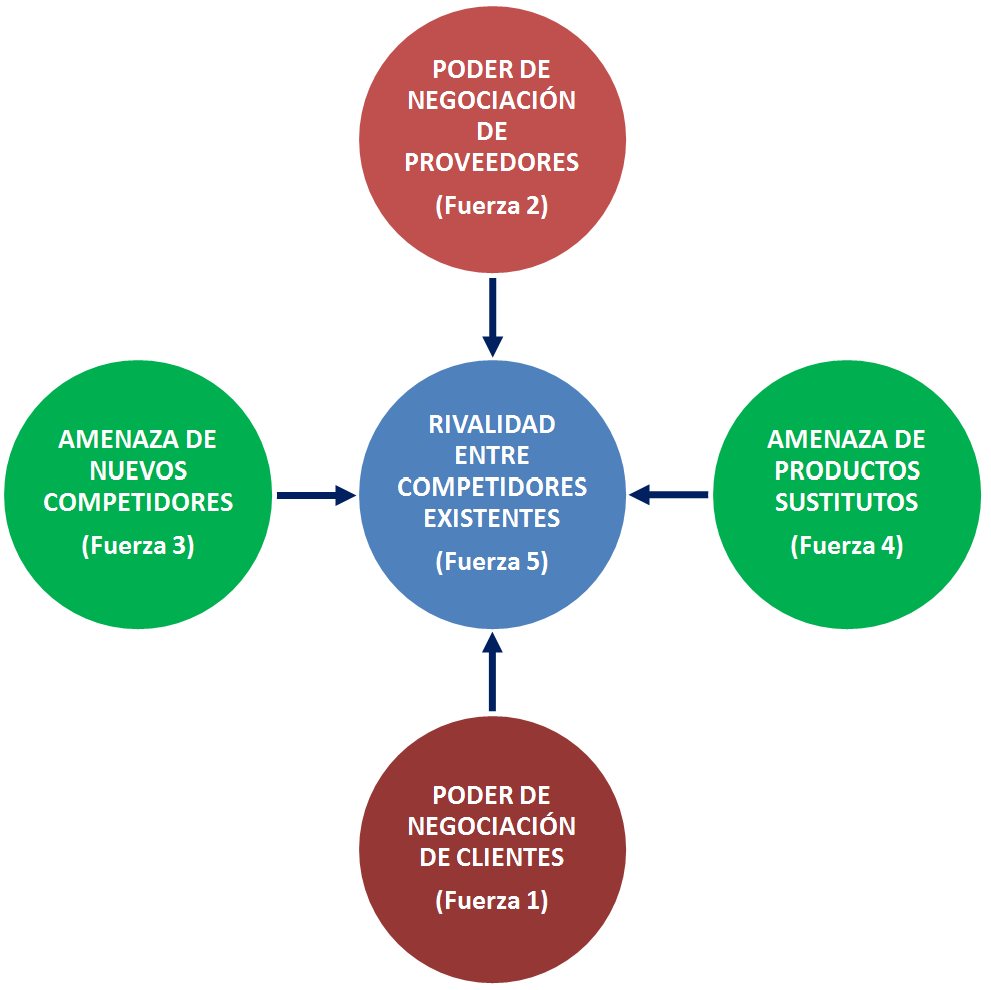 Características:  

Capacidad Reducida.
Incremento de Precios. 
Condiciones restrictivas.
Optimización en el despliegue de la capacidad.
Amenaza de Sustitutos (Retención, ILS, Bonos Cat, Paramétricos).
Bajo poder de negociación de los clientes.
Capacidad oportunista (Nuevos Entrantes).
5
¿Dónde Estamos?
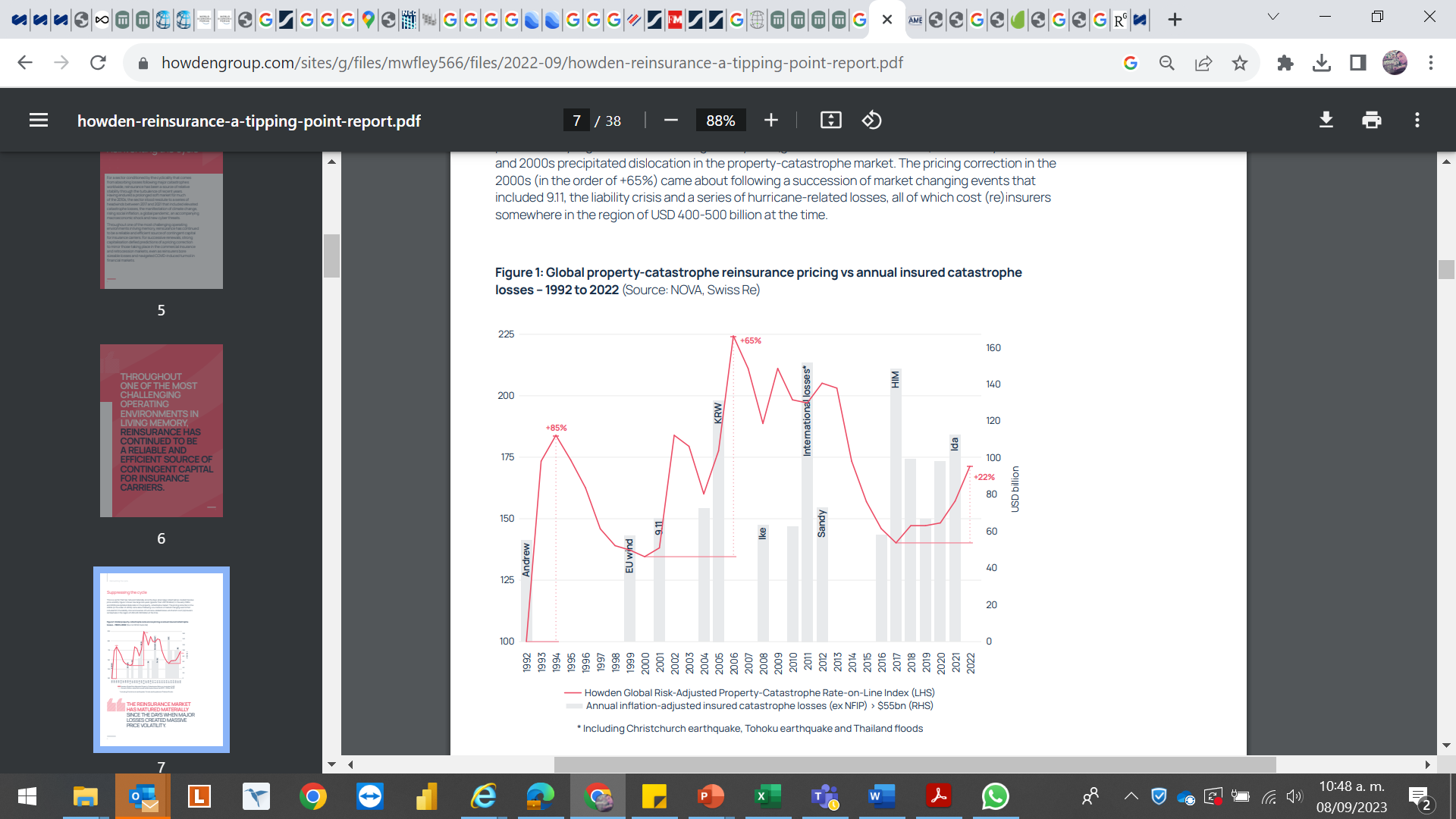 Fuente: Howden
6
Crecimiento Frecuencia y Severidad
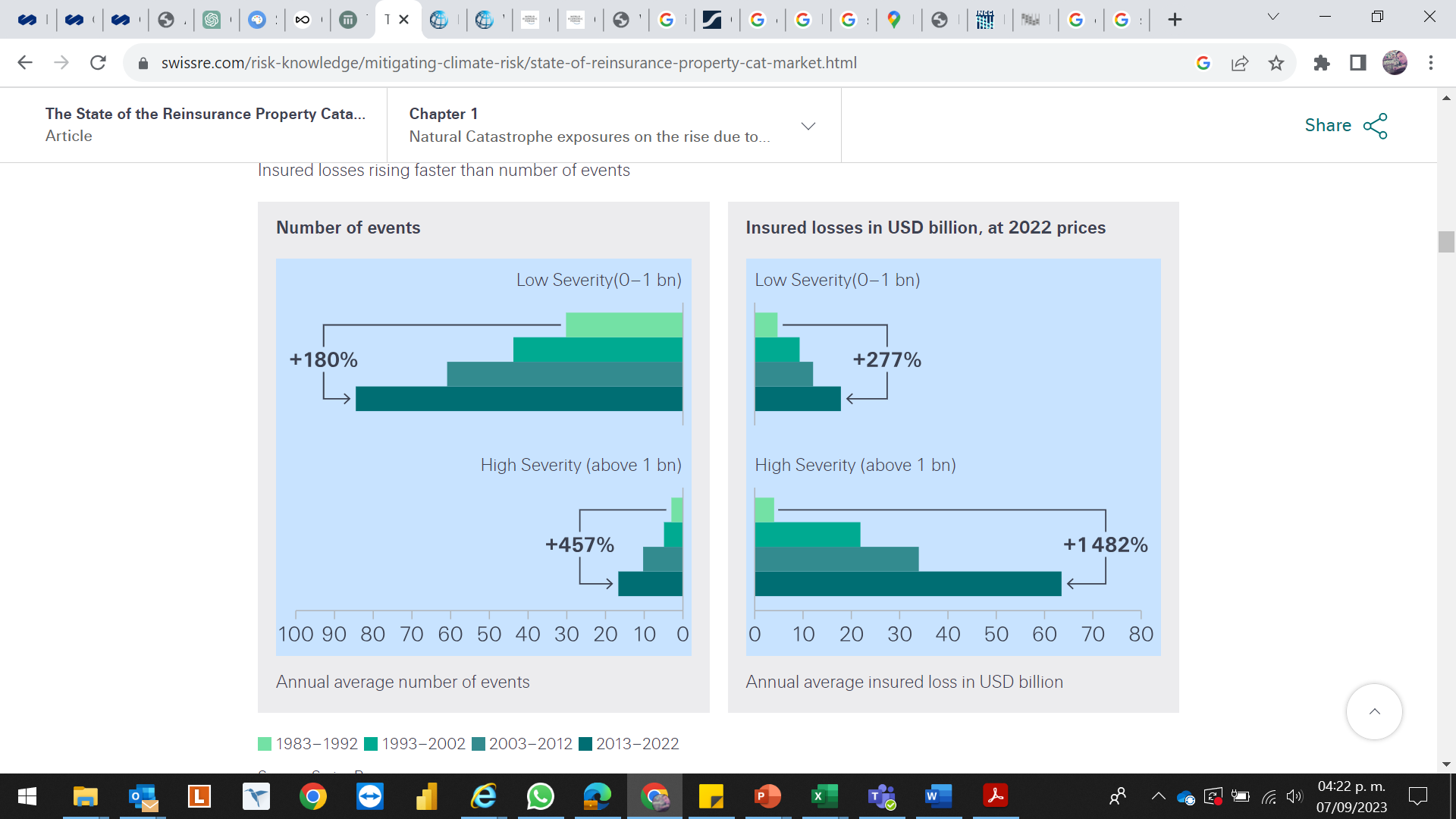 Fuente: Swiss Re Institute
7
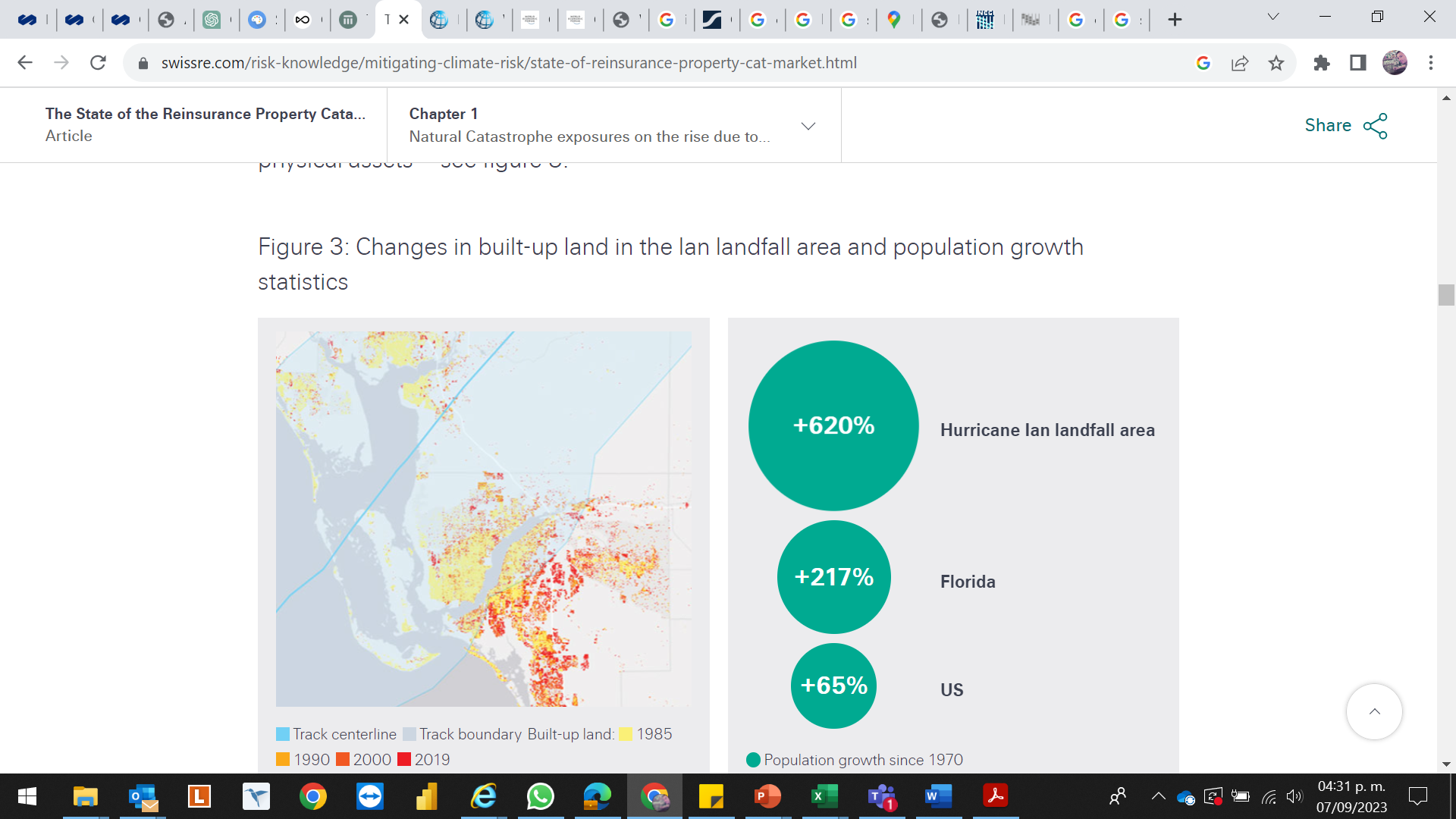 Fuente: Swiss Re Institute
8
EXPECTATIVAS DE CONDICIONES DE MERCADO REASEGURADOR PARA LOS PRÓXIMOS AÑOS
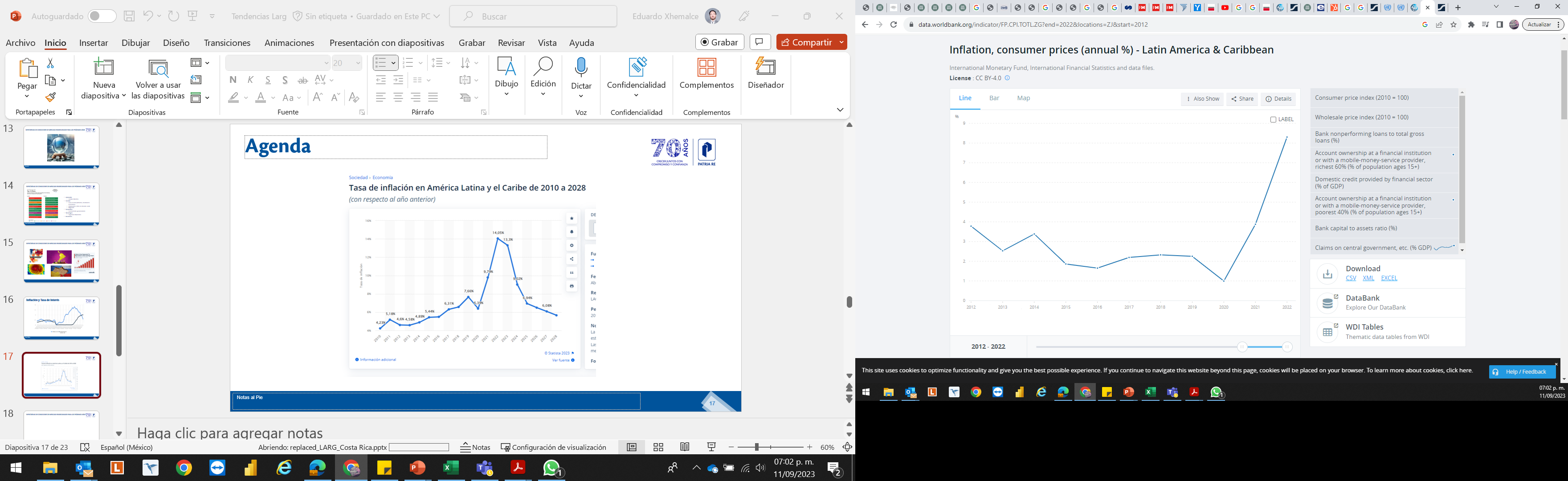 Dificultad para fijar precios
Costo de siniestros incrementa
Incremento de Sumas Aseguradas
Demanda de Capacidad
Fuente: World Bank
9
SP 500  y SP Bond
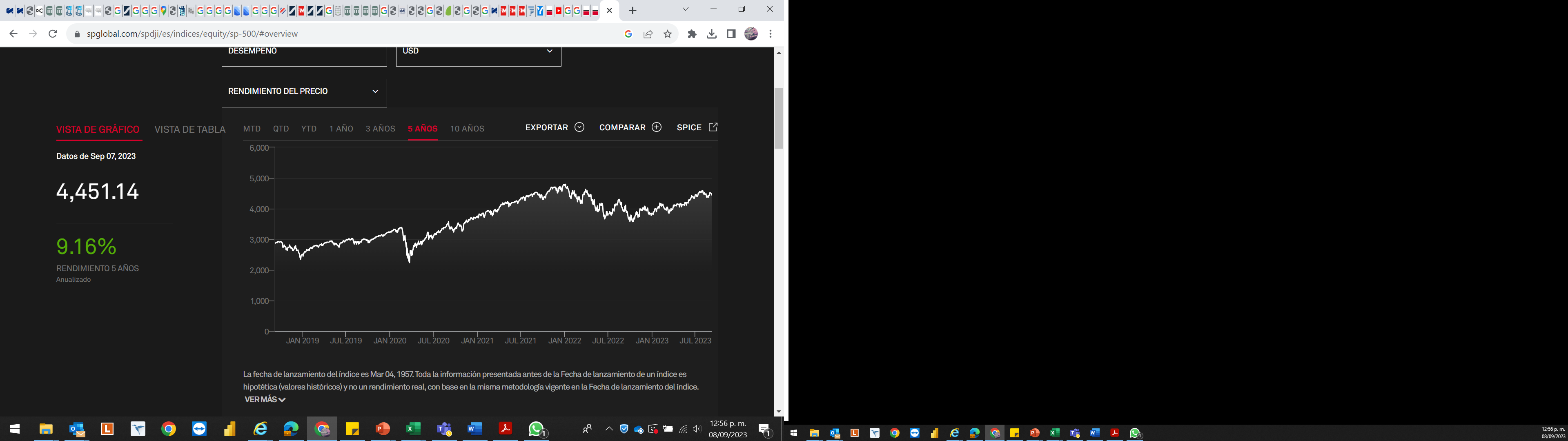 Resultado Financiero 


Pandemia Covid 19 
Guerra Ucrania 





Incremento Tasa de Interés 
Ganancias no realizadas (Bonos)
Incremento en el Costo de Capital
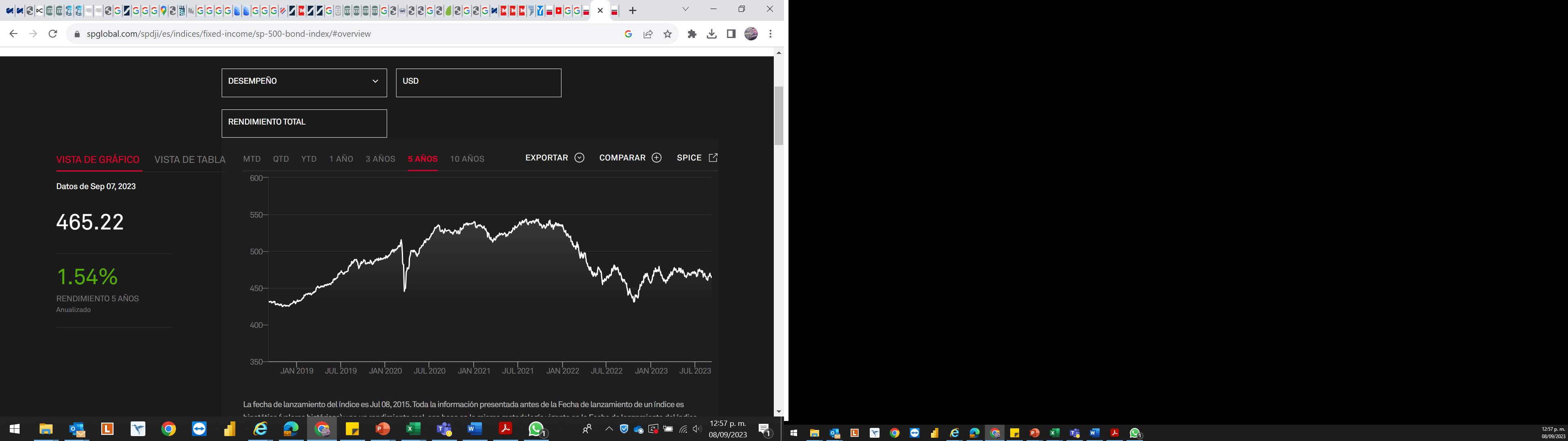 Fuente: Standard & Poors
10
Capital Global de Reaseguro
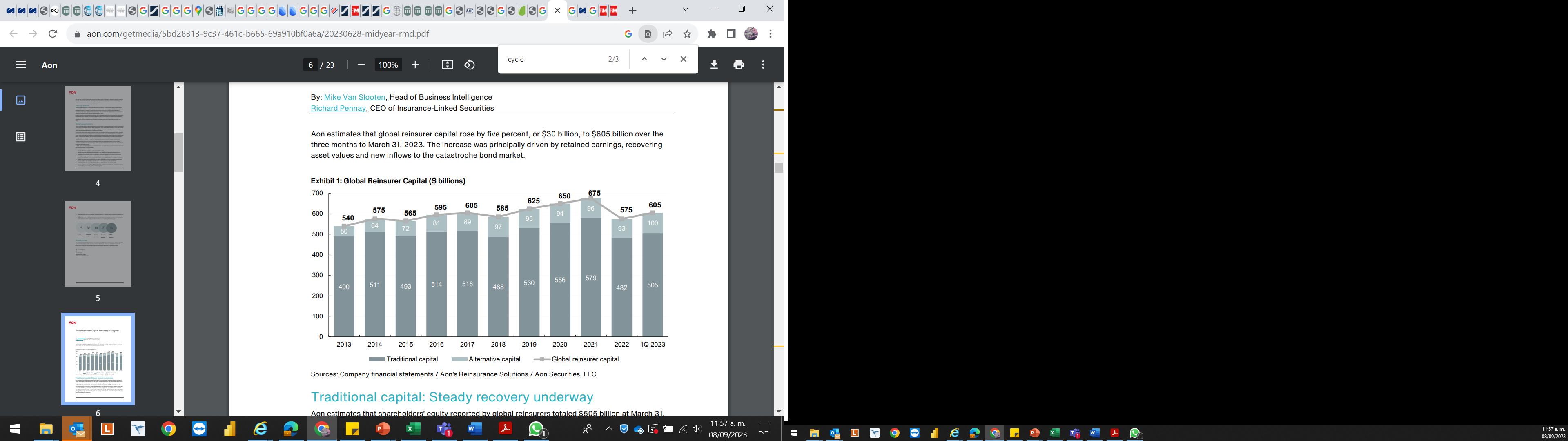 2022 En niveles de 2014 

Crecimiento de 5% 1Q vs 15% a la baja 2022

Récord 3 dígitos en capital alternativo
Fuente: Aon
11
EXPECTATIVAS DE CONDICIONES DE MERCADO REASEGURADOR PARA LOS PRÓXIMOS AÑOS
Ambiental 
Cambio Climático
Societal 
Costo de Vida (Inflación, Crecimiento Económico) 
Polarización y falta de cohesión social
Migración
Geopolítico
Confrontación geoeconómica
Tecnológico
Seguridad Cibernética  
Económico
Fuente: World Economic Forum
12
Ambiental
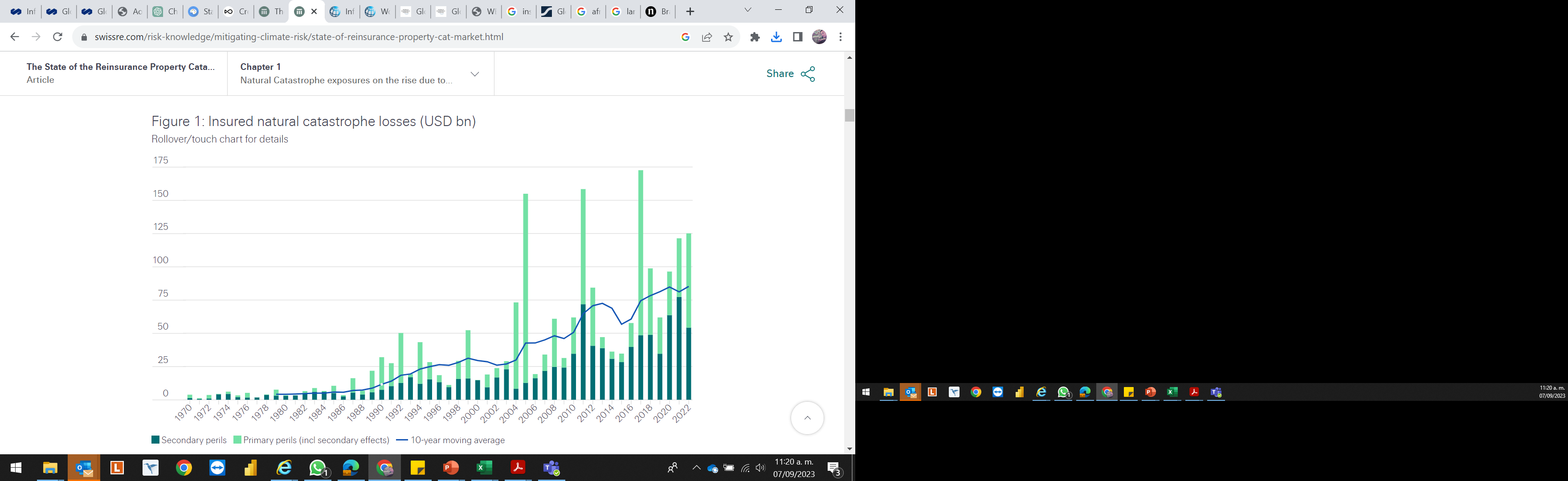 Crecimiento importante  en el promedio anual 

Tendencia 3 dígitos promedio. 

Riesgos Secundarios mayores al 50%

Costo acorde a modelos
Fuente: Swiss Re Institute
13
Social
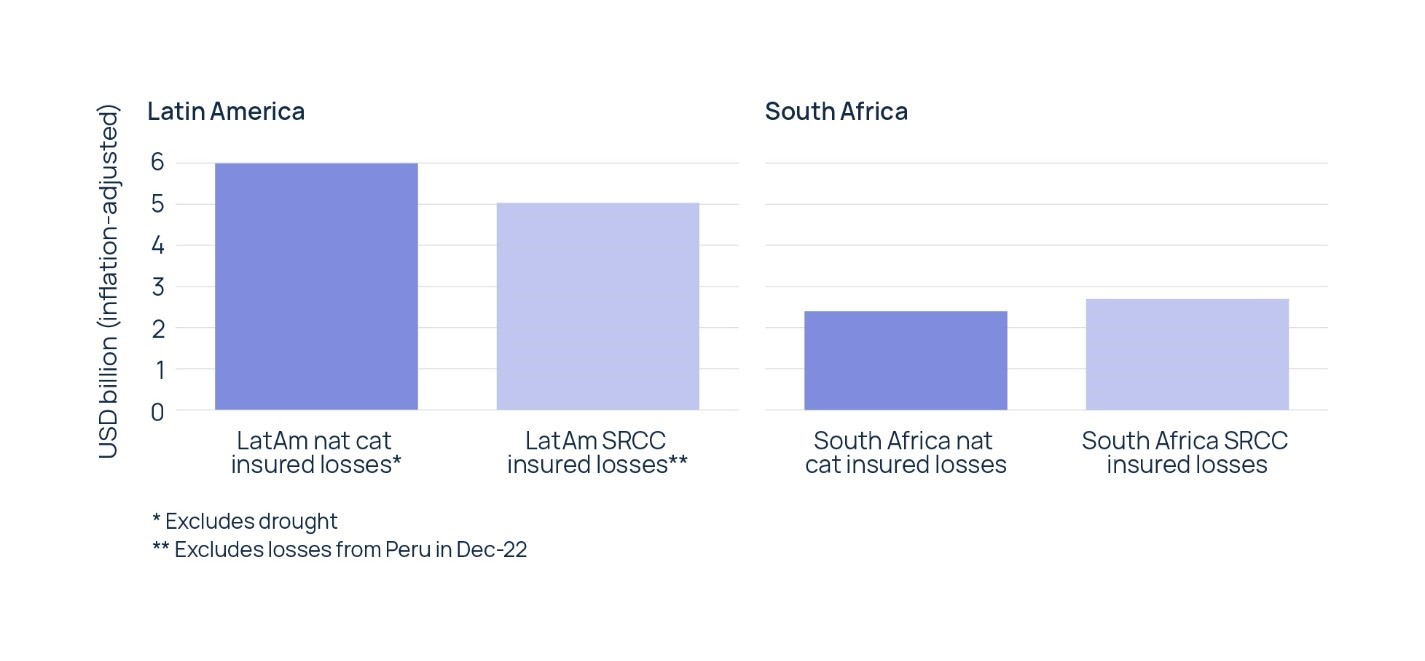 Limitaciones en SRCC 
Mapas de Riesgo
Ocupaciones expuestas
Tasa independiente 
Cobertura Independiente
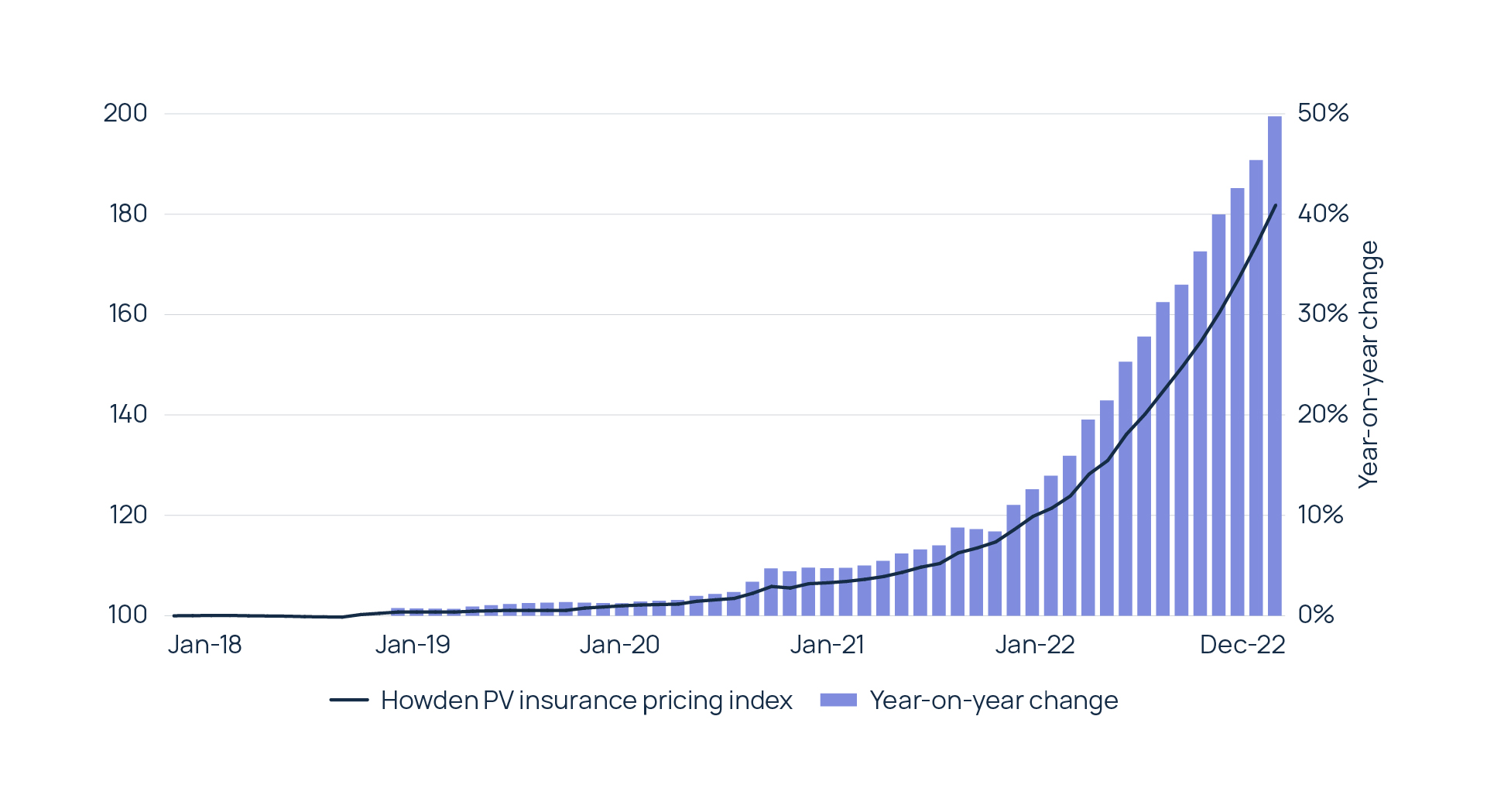 Costo de Vida (Inflación, Crecimiento Económico) 
Polarización y falta de cohesión social
Migración
Fuente: Howden  2015 a 2022
14
Geopolítico y Tecnológico
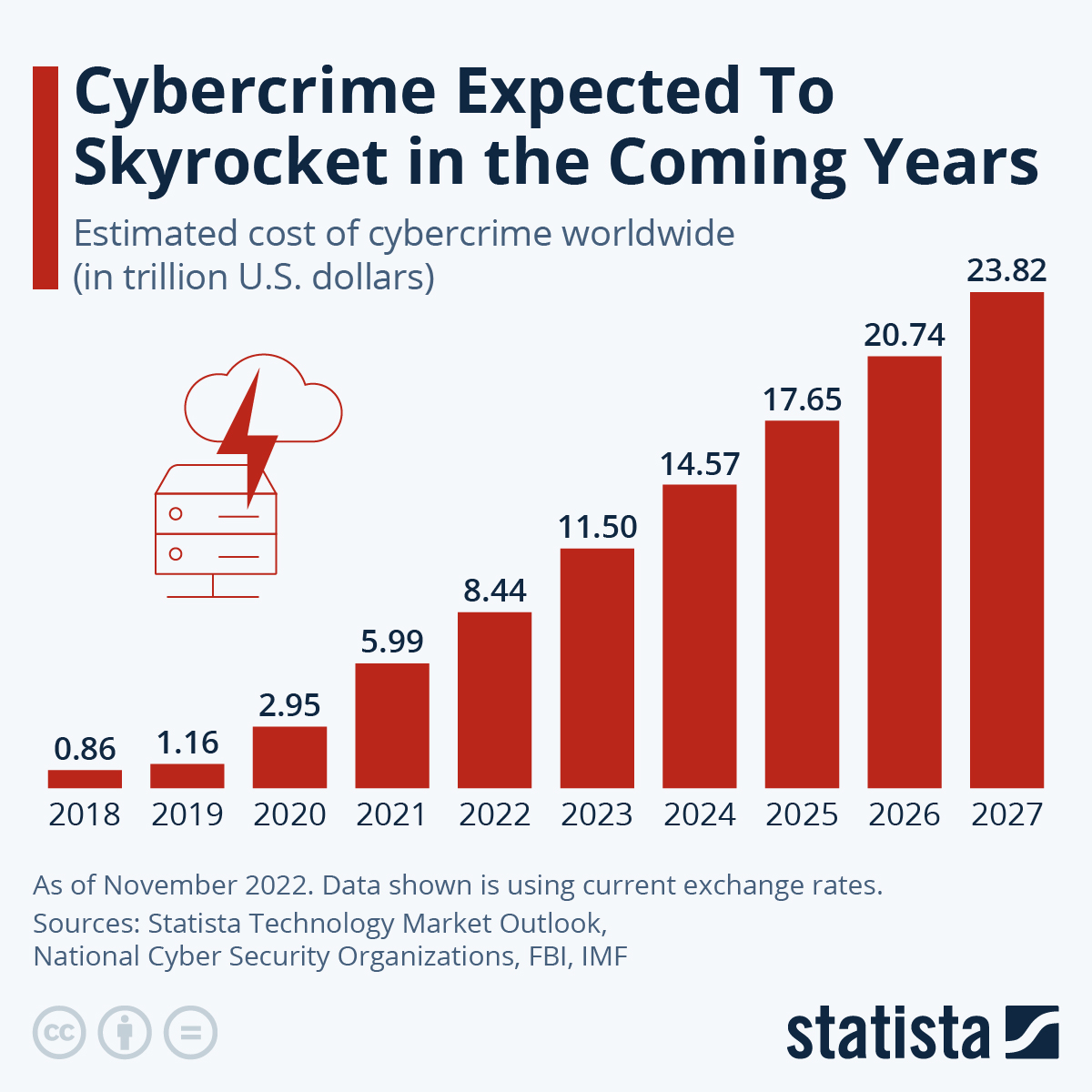 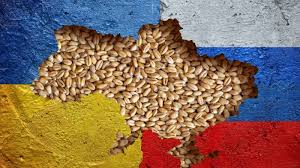 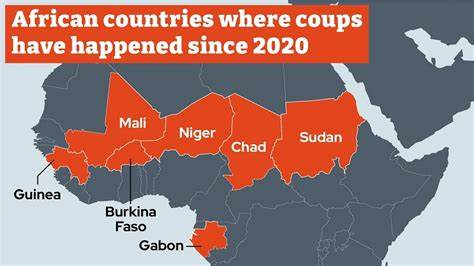 15
Económico
Fuente: Fitch Ratings
16
Inflación y Tasa de Interés
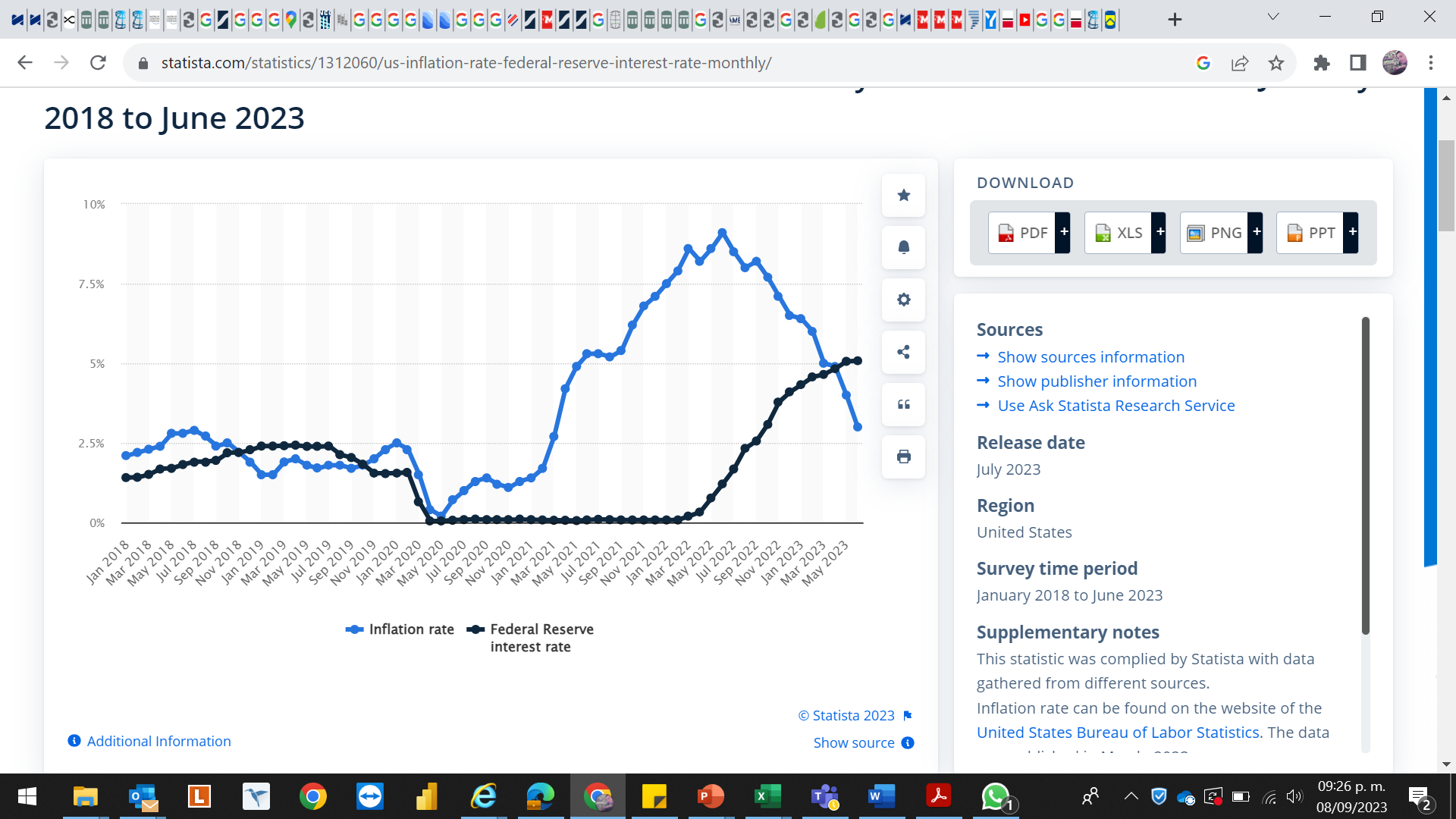 Fuente: Statista
17
Mejora en índice Combinado
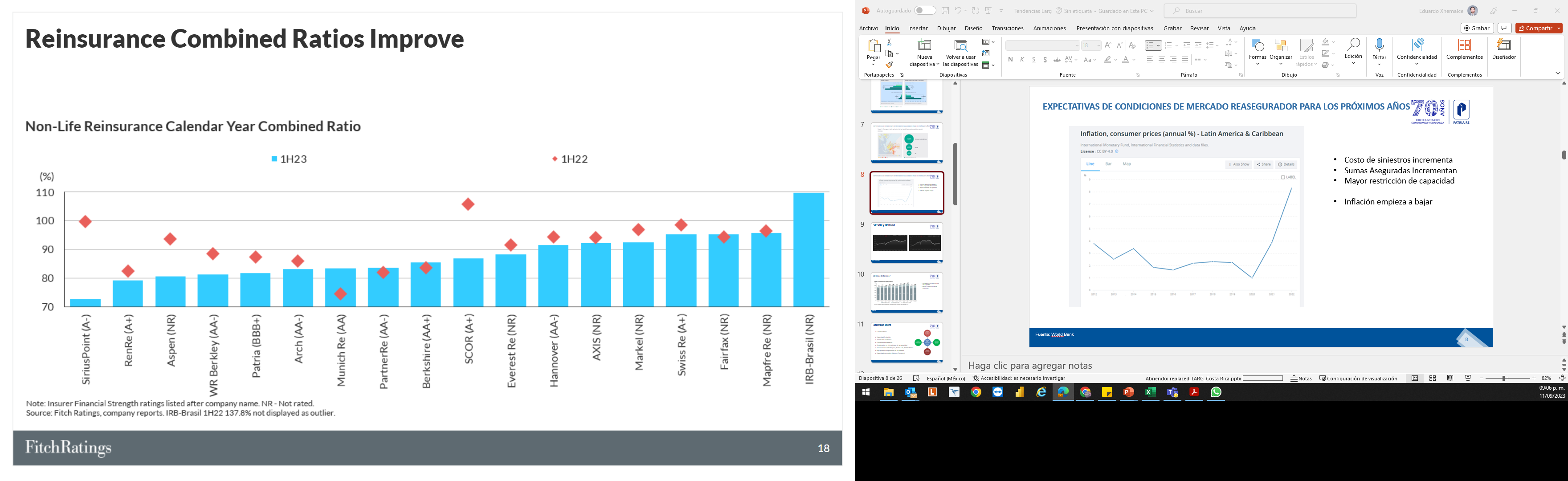 Fuente: Fitch Ratings
18
Headwinds
Tailwinds
Incremento en Siniestros Catastróficos (Cambio Climático)
Costo de Vida (Inflación, Crecimiento Económico) 
Polarización y falta de cohesión social
Enfrentamiento Geopolítico
Incertidumbre Macroeconómica 
Incremento en el Costo de Capital 
Seguridad Cibernética
Demanda creciente de reaseguro 
Mejora en precio y condiciones
Datos de mejora en la inflación
Precio adecuado al riesgo. 
Rendimientos financieros al alza
Estabilización del valor de los activos
19
Conclusiones
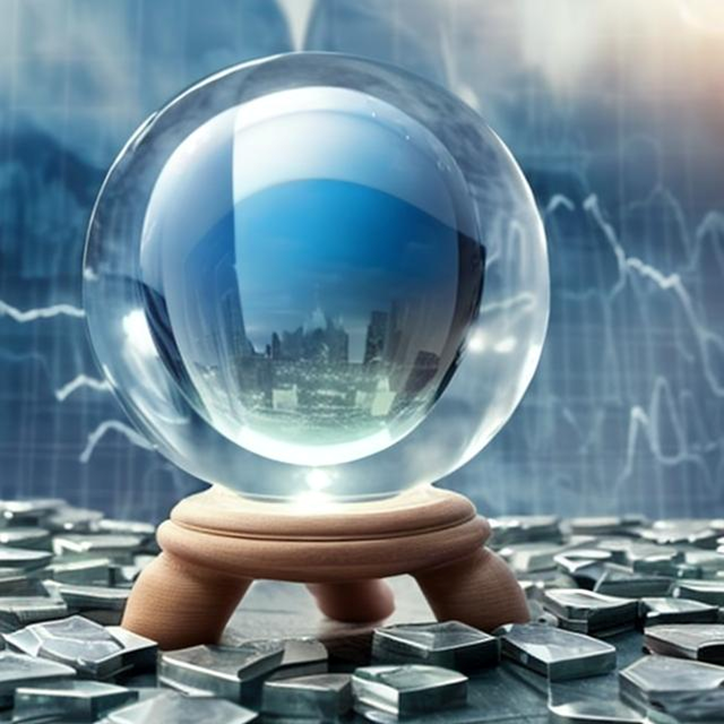 Ciclo de Mercado Duro 
2023 – 2024
Capacidad limitada y selectiva 
Regreso a lo básico (Arte de Suscripción)
Cambio de Esquemas Proporcionales a No Proporcionales
Incremento en deducibles
Coberturas de riesgos nombrados, excluyendo riesgos secundarios. 
Transferencia alternativa (Paramétricos, ILS) 
Recuperación del Capital de Reaseguro
20